EVIDENZE SU SOCIETA’ E SSN:
QUALI PRIORITA’?
Francesco Longo
CERGAS, SDA Bocconi
FNOMCeO, Roma, 23 ottobre 2023
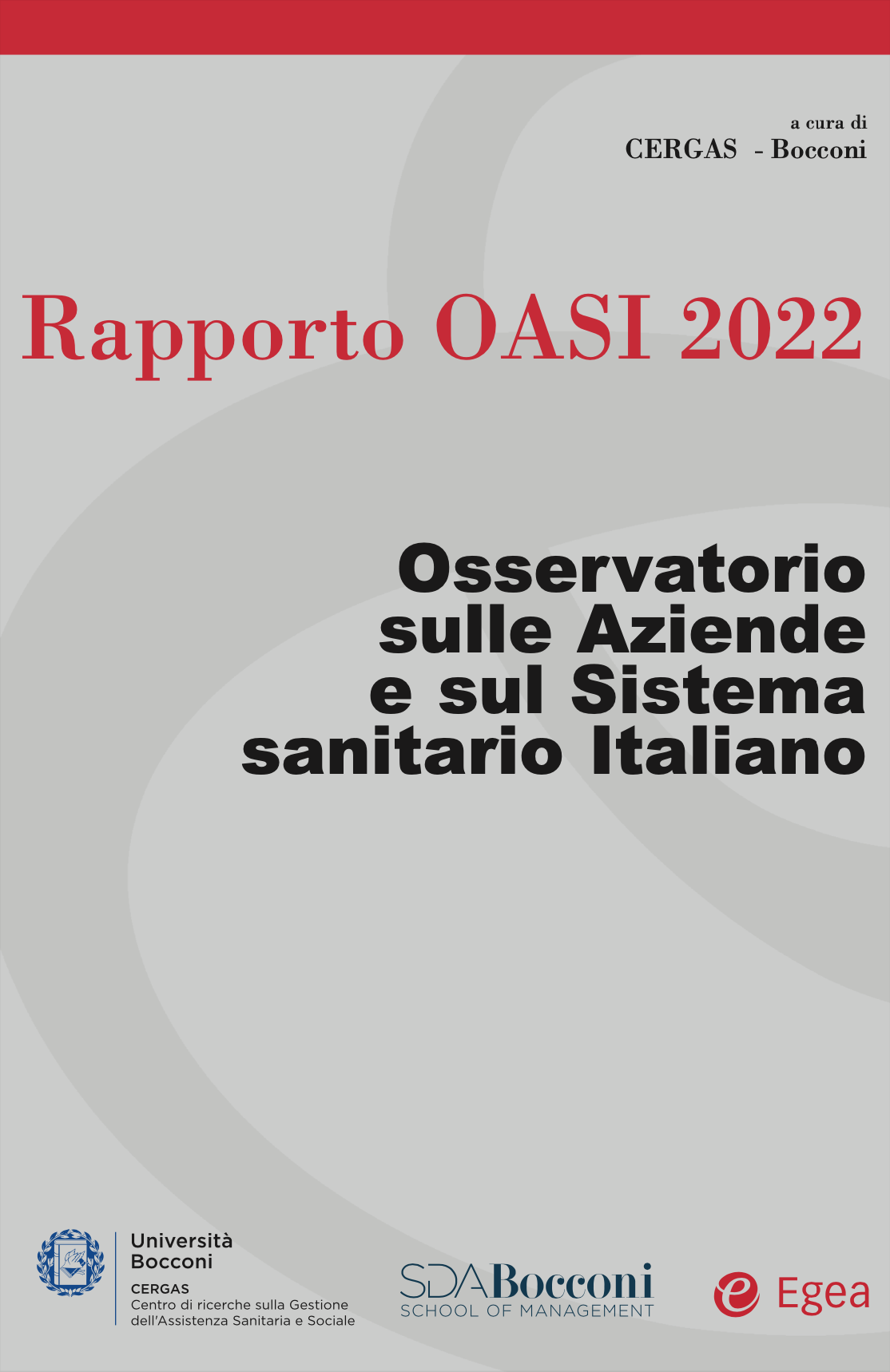 Il Rapporto OASI 2022
22^ edizione (2000-2022), a cura del CERGAS 
47 autori
19 capitoli
Comitato redazionale: Alessandro Furnari, Francesca Guerra, Francesco Longo, Luca Maltauro, Alberto Ricci
Materiale di sintesi: 
Il capitolo 1: include tutti gli abstract dei capitoli e le interpretazioni generali del Rapporto
https://www.cergas.unibocconi.eu/observatories/oasi_
INDICE
La società italiana
Risorse e performance del SSN
Universalismo dichiarato e razionamento implicito
Un framework per definire le priorità di policy
I. LA SOCIETA’ ITALIANA
I decessi divengono la componente prevalente… gli immigrati quasi raggiungono i nati
Le componentidella dinamica
demografica
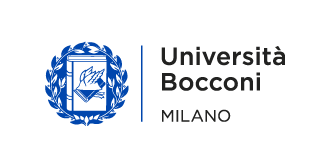 5
Declino demografico, invecchiamento, sostenibilità
Previsioni demografiche ISTAT: consistenza fasce d’età, 2021-2050, milioni di residenti
Saldo naturale e saldo migratorio con l’estero, Italia, 2004-2021, migliaia di residenti
Al 2050, 17-20 mln di occupati e 19 mln di over 65?
Occupati 2021: 23 mln (60% pop 15-64)
L’Italia perde 1,4 milioni di abitanti nel 2013-2021
Fonte: elaborazioni Rapporto OASI cap. 1 su dati ISTAT
Il declino demografico
Tasso di variazione della popolazione residente (2012-2017)
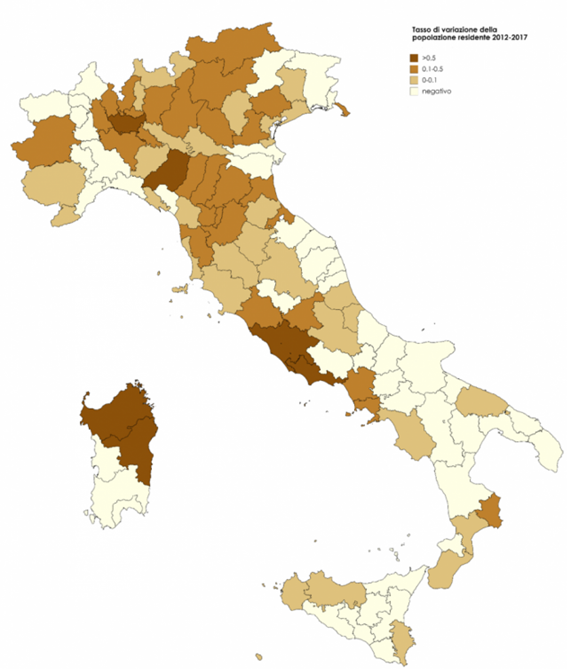 >0,5%
0,1%-0,5%
0%-0,1%
negativo
Nord vs Sud
Aree urbane vs rurali
Assi di comunicazione tra aree forti vs vs tra aree in declino
Contesto istituzionale e socioeconomico forte vs debole
Fonte: Luppi e Rosina, «è poco fertile il terreno delle politiche familiari italiane», 09/11/18, lavoce.info
Domanda e offerta di servizi sanitari
Spopolamento del Sud e frammentazione sociale
Previsioni demografiche: variazione assoluta popolazione per grado di urbanizzazione e ripartizione geografica, 2021-2031 (dati in migliaia)
Previsioni demografiche: % di coppie con figli e di persone sole, su tot. famiglie, per ripartizione geografica, 2021-2031
2021
2031
-1 mln (-5%)
NORD
-9%
CENTRO
SUD E ISOLE
Fonte: elaborazioni Rapporto OASI cap. 1 su dati ISTAT, scenari mediani
II. RISORSE DEL SSN
..E la finanza pubblica ha altri «sentieri obbligati»
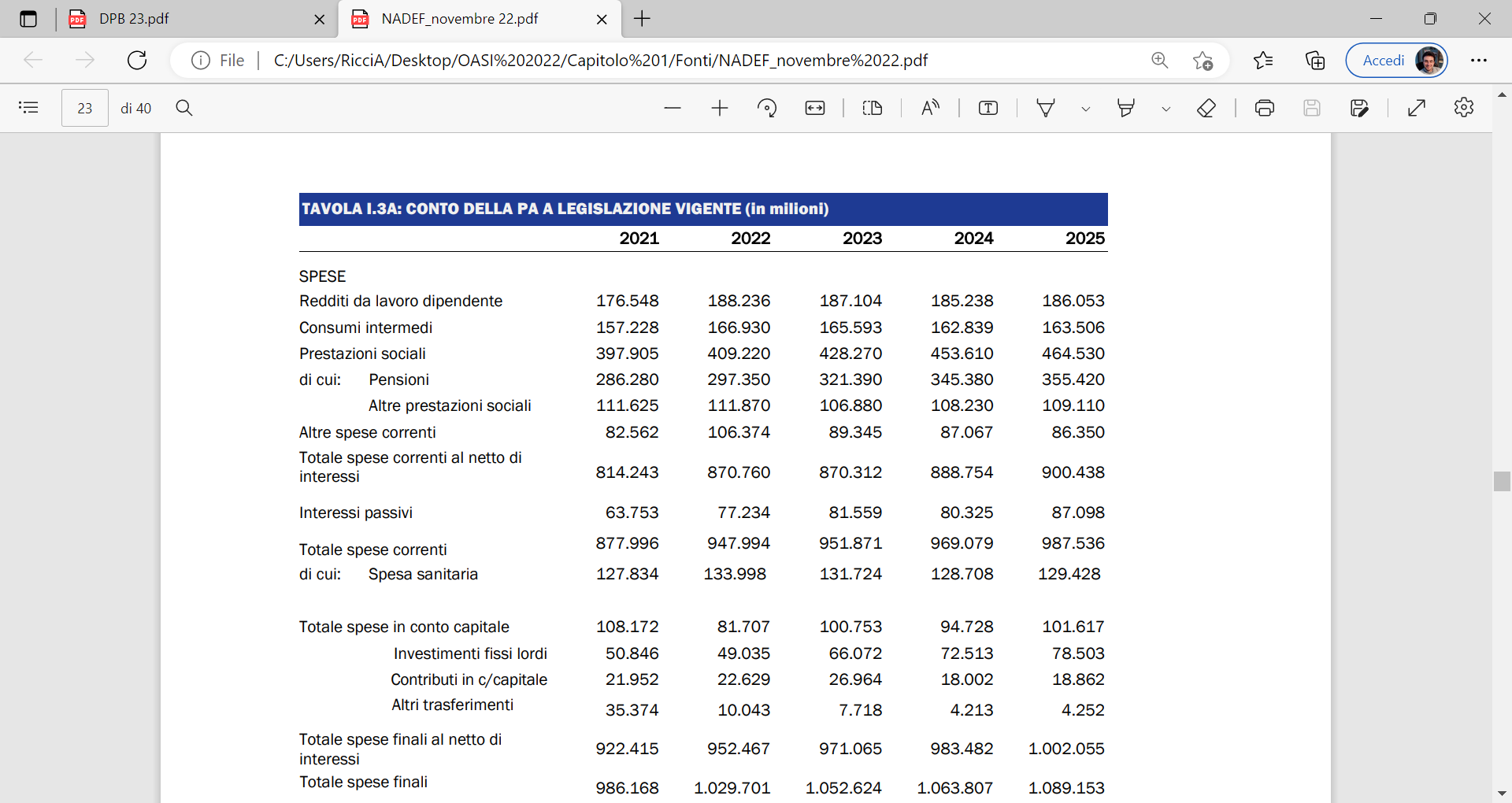 Delta e Delta % 21-25
%  PIL, 2025
+69 mld€, + 24%
16,5%
+23 mld€, + 36%
4%
+2 mld€, 
+2%
6%
La Legge di Bilancio prevede un incremento del FSN di 2,15, 2,3 e 2,6 mld per gli anni 2023-24-25
Per il 2023 1,4 mld sono destinati alla copertura del «caro energia».
Fonte: NADEF novembre 2022, p. 13; Documento programmatico di Bilancio 2023 p. 25
1. Una spesa sanitaria tra le più basse a livello internazionale
Spesa sanitaria pubblica e assicurativa obbligatoria in percentuale del PIL
Fonte: Elaborazioni su dati OECD Health Data 2022
2. Le proiezioni di spesa futura mostrano una preoccupante riduzione
Nel 2020
Spesa totale su PIL 9,6%
Spesa pubblica su PIL 7,3%
Spesa privata su PIL 2,3%

La spesa privata corrispondeva al 24% della spesa totale e al 32% della spesa pubblica. Cosa accadrà nel 2025?
NADEF ha aggiornato previsione a 6,0
Fonte: Documento di Economia e Finanza DEF 2022 e Nota di Aggiornamento al Documento di Economia e Finanza NADEF 2022
III. UNIVERSALISMO DICHIARATO E RAZIONAMENTO IMPLICITO
SSN: PRESCRITTO E CONSUMATO
L’universalismo è il principio fondante la costituzione e il SSN


Oggi il SSN non riesce a garantire ciò che prescrive: al paziente l’onere della ricerca offerta


Il 50% del prescritto non viene consumato (studio RL 2023): la selezione è randomica


Il 50% delle visite specialistiche e il 30% degli accertamenti diagnostici sono pagati privatamente (ISTAT 2022)
SPESA SANITARIA PRIVATA (mld)
6. La rete socio-sanitaria pubblica per gli anziani
La (NON) risposta alla non autosufficienza
+ 1 milione
Rispetto a stime precedenti: ora incluse gravi limitazioni cognitive (diversamente dal passato)
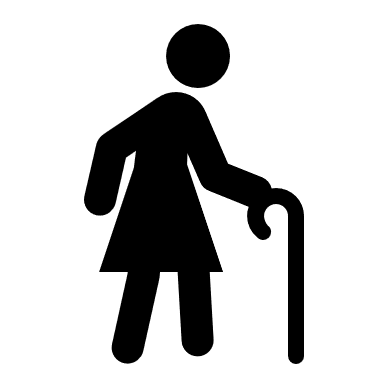 Stima ISTAT popolazione anziana non autosufficiente
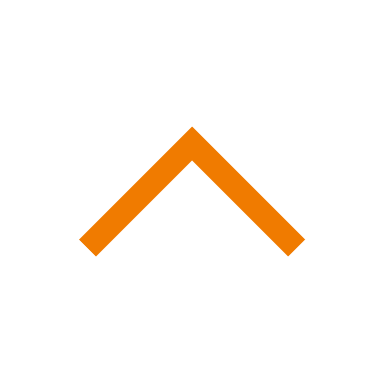 3.935.982
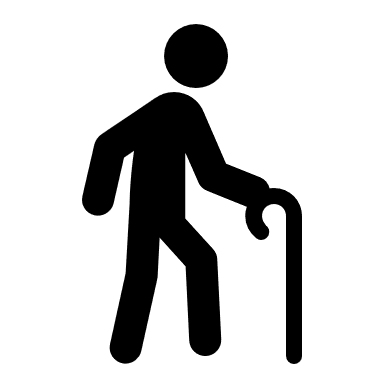 Tassi di copertura del bisogno dei servizi socio-sanitari, (2020)
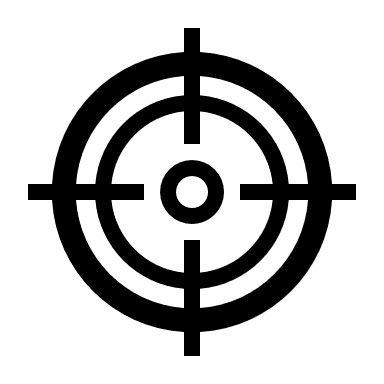 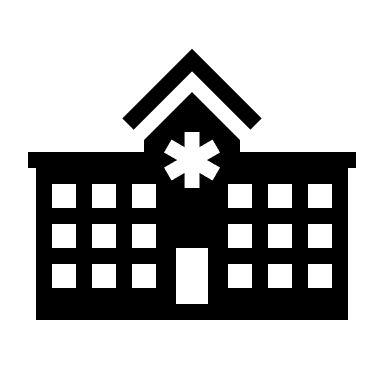 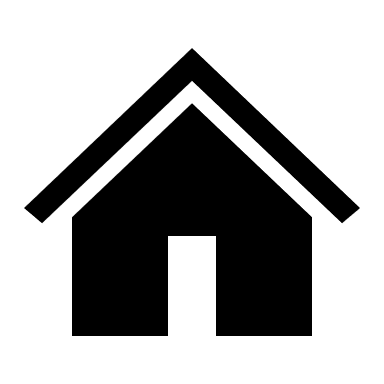 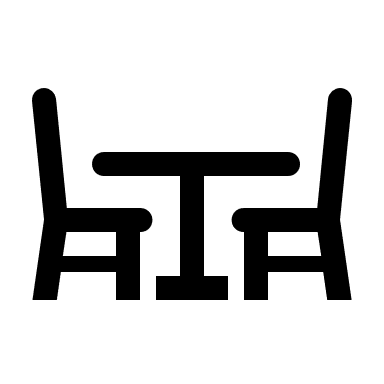 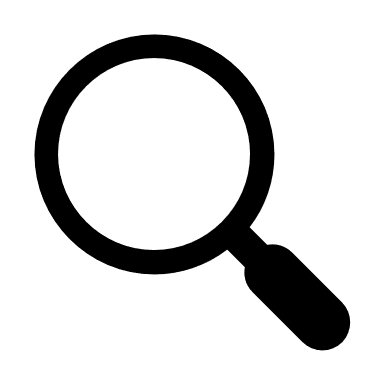 Che cosa offre il sistema per la parte (limitata) di popolazione anziana presa in carico?
Cronicità e diseguaglianze
Prevalenza (%) della cronicità e % di persone in buona salute su totale popolazione, con suddivisione per titolo di studio, 2020
Fonte: cap. 7 OASI 2022, elaborazioni su dati ISTAT, dato ogni 100 persone con le stesse caratteristiche.
Il divario nella domanda di salute?
Indice di dipendenza anziani
(Nr Anziani over64 ogni 100 15-64enni): previsioni demografiche
Prevalenza cronicità, % per età (2016)
39% cronici, 20% pluri-patologici
Fonte: Elaborazioni OASI su dati ISTAT, previsioni demografiche e stato di salute. Proiezione mediana.
LA SELEZIONE IMPLICITA DELLE PRIORITA: ES. CSM
Utenti in carico n.1384
Popolazione di riferimento: 58.066 soggetti maggiorenni
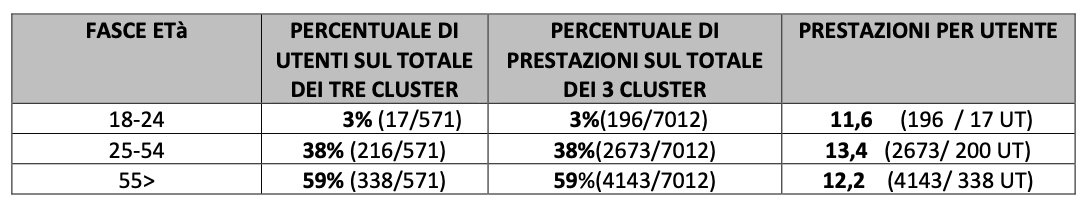 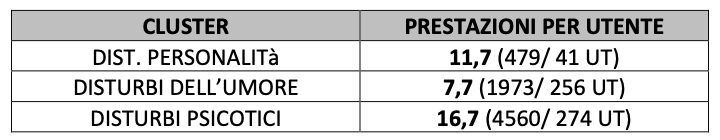 ESEMPI DI RAZIONALIZZAZIONE IMPLICITA NEL SSN
SSN ha il peggior rapporto n. infermiere/n. medici in EU=> nel 2030 torneremo ad un eccesso di medici e una ancor più grave carenza di infermiere


Ospiti in RSA (280.000 su 3.9 mil anziani non autosufficienti) in media pagano 2000 al mese => 24.000 euro all’anno: a quale classe sociale appartengono prevalentemente?


85 mil di spesa pubblica per l’odontoiatria sociale, ovvero 1% degli 8 Mld di spesa privata: gli incapienti sono però 5-7% della popolazione
IV. UN FRAMEWORK PER DEFINIRE LE PRIORITA’ DI POLICY
QUALE VISIONE PRIORITARIA?
RIDUZIONE DELLE ASPETTATIVE
SPECIALISTICA AMBULATORIALE PER I CRONICI O PER GLI OCCASIONALI?
	Il SSN copre il 50% del bisogno=>dobbiamo scegliere

LTC ANCORA NEGLI OSPEDALI?
	30% dei ricoveri nei reparti medici sono ri-ricoveri LTC: continuiamo?

QUALE RIABILITAZIONE GARANTIAMO? 
	(già esclusa domiciliare, ambulatoriale e step up da domicilio)
L’offerta ambulatoriale a pagamento 2019-2020
Modalità di pagamento delle prestazioni di specialistica ambulatoriale, 2019-2020
Fonte: elaborazione su dati annuario statistico SSN, Ministero della Salute (2022) riportante dati 2020
Fonte: OCPS, cap. 6 OASI 2022, elaborazioni su dati ISTAT
CRESCITA RISORSE SSN
SVEZIA: RIALLOCAZIONE SPESA PUBBLICA
	trade off tra età pensionamento e risorse SSN/scuola/trasporto pubblico


FRANCIA: TICKET ALTI + MUTUA OBBLIGATORIA PER LA COPERTURA


GERMANIA: IMPOSTA DI SCOPO SU LTC (2,2% reddito lordo)
Politiche di incremento risorse sanità: analisi comparata
EFFICIENZA
ACQUISTI CENTRALIZZATI
	Raggiunti prezzi bassi e omogeni => grandi differenze mix di consumi 
	non correlati al case mix (=> governo clinico)


120 MICRO OSPEDALI E 20 GRANDI H “MALATI” CON DEFICIT OLTRE IL 10%


DIFFERENZIALI DI CONSUMO PER ABITANTE ANCHE DEL 100%
La vocazione dei (piccoli) ospedali…
Stabilimenti a gestione diretta (N=583): suddivisione per classe dimensionale e numero discipline presenti, 2020
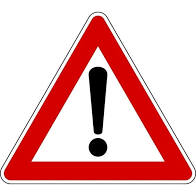 Discipline presenti
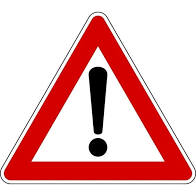 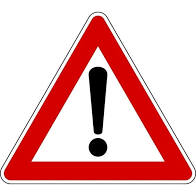 Fonte: per dati stabilimenti, elaborazioni OASI su dati Ministero della Salute, portale Open Data, PL per stabilimento e disciplina
INNOVAZIONE
PRESA IN CARICO CRONICTA’ OPERAZIONALIZZATA
	PAI, Clinical decision support system, prenotazione in back office, 	controllo aderenza

SKILL MIX CHANGE PERSONALE
Medici solo su processi ad alto valore aggiunto, valorizzazioni professioni sanitarie (da 23 a 8 tipologie), marketing per vocazioni

RIORGANIZZAZIONE PS
	Sistema duale: DEA rossi/gialli con medici specialisti, PS Bianchi/Verdi 	con medici di continuità assistenziale
La vocazione dei PS....
Accessi PS per codice triage, 2019-2020
Fonte: dati PS, elaborazioni OASI cap. 2 su dati AGENAS, portale Covid-19.
QUALE RUOLO PER FNOMCeO:Preoccuparsi dell’oggi o del future a 20 anni?Spingere l’ambizione o il realismo politico?